Addressing Homelessness in 
the LGBTQ+ Population
Nicole Arnn
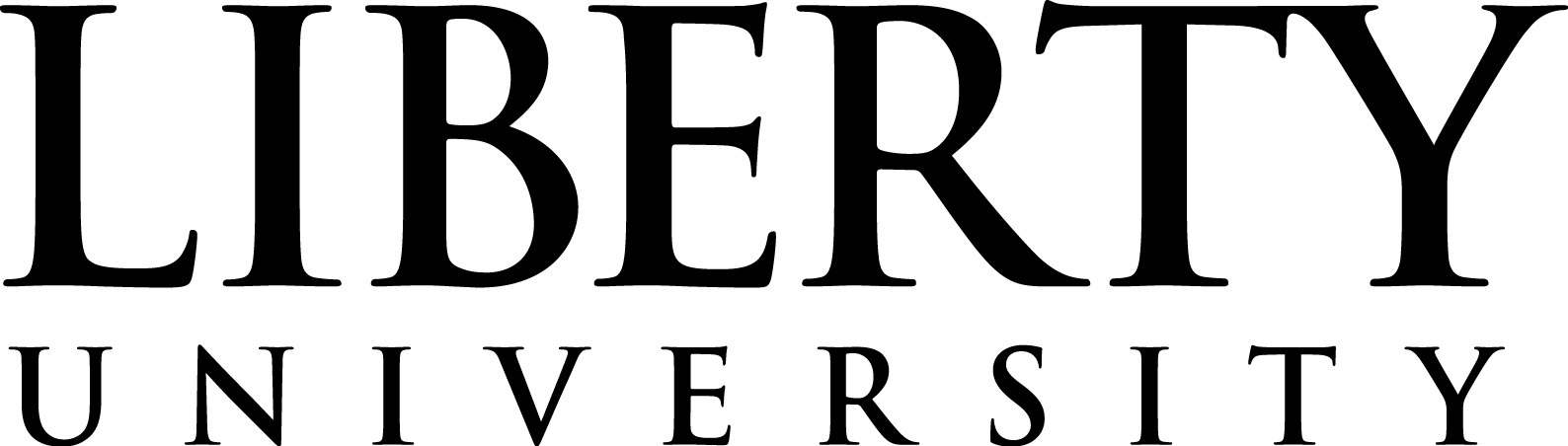 Results and/or Conclusion
Abstract
Family attitudes toward individuals with LGBTQ+ identification forms a spectrum. Some families are accepting and supportive while others are rejecting and abusive. Unfavorable family attitudes can contribute to turmoil between LGBTQ+ adolescents and unsympathetic parents. Unfortunately, some families reject their adolescents’ sexual identification and kick them out of their homes. When this occurs, adolescents face serious issues surrounding the events and their identity. This presentation will discuss previous research on the effects of homelessness on adolescents and ways that mental healthcare professionals can advocate for this population and provide suitable treatment options.
Adolescent reveals his/her/their sexuality to family
B
Wang et al. (2019) suggest using skill building, individual/family therapies, cognitive-behavioral therapy, and structural interventions when helping the homeless youth population

 SAAHAS therapy groups are low-cost and effective in providing the gay population with mental health resources (Wandrekar & Nigudkar, 2019).

 Craig et al. (2019) found that affirming coping skills help youth with stressful environmental factors, but more research is needed on how effective this is.

Adolescent homosexuality can lead to disruption in families who do not agree with this lifestyle (Robinson, 2018).

Homelessness is a traumatic event that often increases exposure to additional traumatic experiences (Milburn et al., 2019).
Family decides whether to reject or accept this information
A
Introduction
Rejection Which Can Lead To
Not everyone is accepting of a person’s sexuality when it does not align with their own beliefs. Some families do not agree with their adolescents’ sexuality and not only reject them for their sexuality but also kick them out of their houses, forcing them to be homeless (Robinson, 2018).

Adolescents account for approximately 22% of the homeless population (Milburn et al., 2019). Sadly, these adolescents are not only facing issues related to homelessness, but other issues as well. For example, homeless youth have an increased risk of experiencing more trauma, such as sexual assault, crime, and drug use (Wang et al., 2019). 

While there are places that adolescents can go to get help, such as shelters and food pantries, there are few places or resources to help the mental health of these adolescents (Wang et al., 2019). Mental health professionals need to step up and advocate for these adolescents by helping them gain access to mental health resources to improve outcomes when coping with trauma.

Family-based therapy can be used if there is a conflict in the family because of the adolescent’s sexuality (Wang et al., 2019). Cognitive-behavioral therapy (CBT) is a counseling approach that can be useful in helping adolescents overcome being rejected, depression, or anxiety (Wang et al., 2019). By teaching these youth affirmative coping skills, they can learn skills to help increase positive behaviors and decrease unhealthy ones while coping with stressful situations (Craig et al., 2019).

The research question is:

What is the best strategy to help the homeless LGBTQ+ population with mental illness?
Acceptance (Goal)
Mental health issues
Family is confused and needs intervention
Figure 3. Competitive fitness advantage. 
Quantification of fitness was based on the direct comparison of log CFUs of one species to another. There was a significant fitness advantage of group A, if not even more with group B through  overcoming colonization resistance.
Homelessness
MG1655
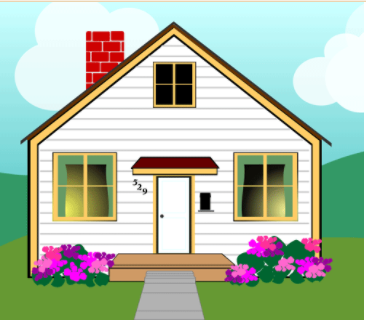 1        2       3       4        5       6        7       8        9      10      11     12      13      14
Future Work
B
Issues facing homelessness such as
References
Conduct studies utilizing the AFFIRM coping skills approach to see its effectiveness (Craig et al., 2019).
Determining the relationship between trauma, delinquent behaviors, and interventions for homeless youth (Milburn et al., 2019).
Distinguish contextual differences in family stability between homeless LGBTQ+ youth with those who remain with their families (Robinson, 2018).
Find more intervention techniques to help the gay community (Wandrekar & Nigudkar, 2019).
Research regarding the effectiveness of family-based therapies for this population (Wang et al., 2019).
A
B
Craig, S. L., McInroy, L. B., Eaton, A. D., Iacono, G., Leung, V. W., Austin, A., &
     Dobinson, C. (2019). An affirmative coping skills intervention to improve the
     mental and sexual health of sexual and gender minority youth (Project Youth
     AFFIRM): Protocol for an implementation study. JMIR Research Protocols, 
     8(6), 1-17. http://doi.org./10.2196/13462
Milburn, N. G., Stein, J. A., Lopez, S. A., Hilberg, A. M., Veprinsky, A., Arnold, E.
     M., Desmond, K. A., Branson, K., Lee, A., Bath, E., Amani, B., & Comulada,
     W. S. (2019). Trauma, family factors and the mental health of homeless
     adolescents. Journal of Child & Adolescent Trauma, 12(1), 37–47.
     https://doi.org/10.1007/s40653-017-0157-9
Robinson, B. A. (2018). Conditional families and lesbian, gay, bisexual,
     transgender, and queer youth homelessness: Gender, sexuality, family
     instability, and rejection. Journal of Marriage and Family, 80(2), 383-396. 
     https://doi.org/10.1111/jomf.12466
Wandrekar, J., Nigudkar, A. (2019). Learnings from SAAHAS-A queer affirmative
     CBT-based group therapy intervention for LGBTQIA+ individuals in Mumbai,
     India. Journal of Psychosocial Health, 1(2), 164-173.
     https://doi.org./10.1177/2631831819862414
Wang, J. Z., Mott, S., Magwood, O., Mathew, C., Mclellan, A., Kpade, V., Gaba,
      P., Kozloff, N., Pottie, K., & Andermann, A. (2019). The impact of
      interventions for youth experiencing homelessness on housing, mental
      health, substance use, and family cohesion: A systematic review. BMC
      Public Health, 19(1528), 1-22. https://doi.org/10.1186/s12889-019-7856-0
Drug abuse
Sexual promiscuity/abuse
More mental health issues
Limited access to mental health/physical health resources